Interactive Textures as Spatial User Interfaces   in X3D
Web3D 2010 Symposium
  
Sabine Webel
Y. Jung, M. Olbrich, T. Drevensek,        T. Franke, M.Roth, D.Fellner,

Fraunhofer IGD - Virtual and Augmented Reality Group, Darmstadt
sabine.webel@igd.fraunhofer.de
Overview
Introduction and Motivation
Integrating Interactive Textures in X3D
	Various types
Applications
	Virtual Reality
	Augmented Reality
Conclusion and Future Work
Introduction & Motivation
3D applications can require complex user interaction
	Typical task for standard user interfaces
Solution in 2D space
	Buttons, sliders etc.
Replication of these functionalities in 3D space
	3D GUI elements not convincing (especially for immersive environments)
	No standard for selecting and manipulating objects in 3D scenes
	3D GUI elements often created from the scratch
		Experience and skills in GUI design required
	3D GUIs often rendered parallel to the viewing plane
		2-dimensional appearance
Our approach
	2D interfaces in 3D applications via interactive textures
Extending the X3D texturing conceptIntegrating interactive textures in X3D
Integration of commonly used 2D UI frameworks in X3D
	Set of new X3D node types
X3D Texturing component (single 2D texture maps)
	ImageTexture, PixelTexture (still)
	MovieTexture (video)
New node set enables to embed:
	standard 2D UIs
	web-content
	full applications
Interactive texture input via keyboard and mouse
	Open enough for more advanced input 			   devices (e.g. UserBody [1])
Suitable for desktop apps and fully immersive environments
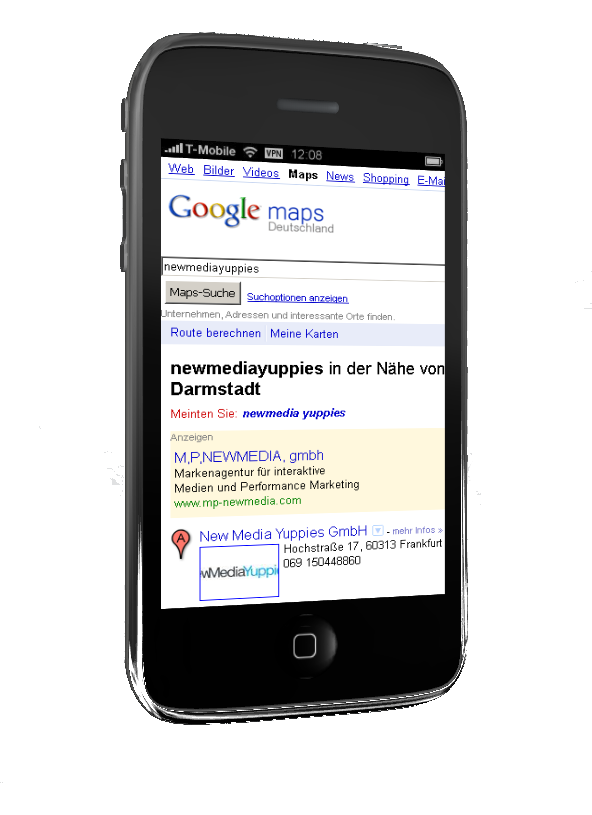 no interactivity
[1] Behr, J., Dähne, P., and Roth, M., 2004, “Utilizing X3D for immersive environments“, Web3D ’04
InteractiveTexture nodeInterface of the base node
InteractiveTexture : DynamicTexture {
  ...
  SFBool   [in,out] enabled     TRUE
  SFString [in,out] updateMode  "onInteraction" 
  SFFloat  [in,out] maxFps      10
  SFVec2f  [in]     pointer
  SFBool   [in]     button
  SFString [in]     keyPress
  SFString [in]     keyRelease
  SFInt32  [in]     actionKeyPress
  SFInt32  [in]     actionKeyRelease
  SFBool   [in]     altKey           
  SFBool   [in]     controlKey        
  SFBool   [in]     shiftKey 
}
pointer: 2D position of the texture  UI native space
button: clicking or similar binary actions
E.g. X3D TouchSensor
	hitTexCoord_changed  pointer
	isActive  button
InteractiveTexture nodeInterface of the base node
InteractiveTexture : DynamicTexture {
  ...
  SFBool   [in,out] enabled     TRUE
  SFString [in,out] updateMode  "onInteraction" 
  SFFloat  [in,out] maxFps      10
  SFVec2f  [in]     pointer
  SFBool   [in]     button
  SFString [in]     keyPress
  SFString [in]     keyRelease
  SFInt32  [in]     actionKeyPress
  SFInt32  [in]     actionKeyRelease
  SFBool   [in]     altKey           
  SFBool   [in]     controlKey        
  SFBool   [in]     shiftKey 
}
Keyboard input according to X3D KeySensor 
	all outSlots as inSlots
InteractiveTexture nodeInterface of the base node
InteractiveTexture : DynamicTexture {
  ...
  SFBool   [in,out] enabled     TRUE
  SFString [in,out] updateMode  "onInteraction" 
  SFFloat  [in,out] maxFps      10
  SFVec2f  [in]     pointer
  SFBool   [in]     button
  SFString [in]     keyPress
  SFString [in]     keyRelease
  SFInt32  [in]     actionKeyPress
  SFInt32  [in]     actionKeyRelease
  SFBool   [in]     altKey           
  SFBool   [in]     controlKey        
  SFBool   [in]     shiftKey 
}
updateMode: 
	mouse-move-like events
	click-like events
	time-based
maxFps: max. update frequency
Node inheritance hierarchy
Derived from abstract X3DTexture2DNode
New abstract node type: DynamicTexture
	Base type of all time- and interaction-dependent textures
PlaybackTexture: play-back 2D content without interaction
InteractiveTexture: interactive GUI
	X11Texture: displays X11 screen
	WidgetTexture: displays widget-based GUI elements
	BrowserTexture: displays web-pages
	UITexture: displays Qt-based dialog file (UI files)
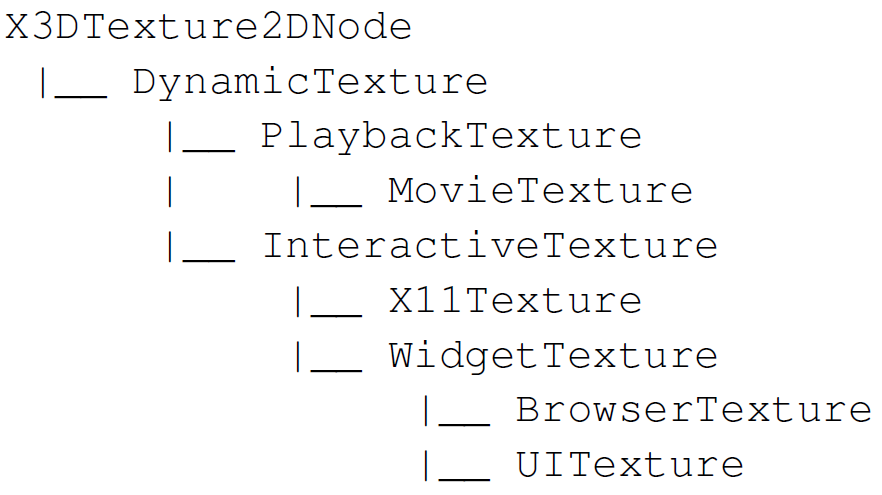 X11Texture nodeImplementation and interface
X11Texture : InteractiveTexture {
  ...
  SFString []       xserver  "/usr/bin/Xvfb"
  SFString []       shell    "/bin/bash"
  SFInt32  []       display  3
  SFString [in,out] command  ""
}
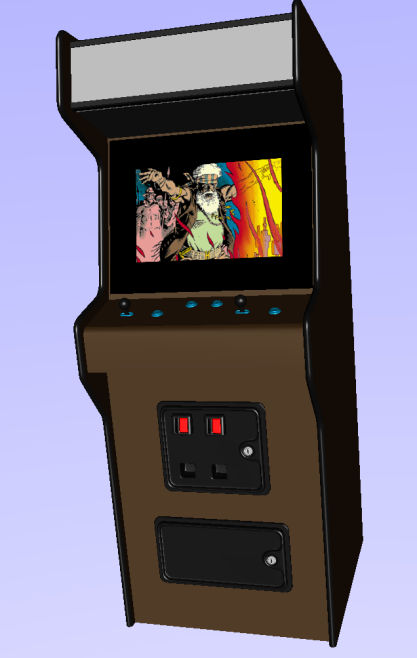 Can map entire desktop environments
	Displays X11 screen using Xvfb
Allows running single applications without a desktop manager
Only on Unix platforms
X11Texture parameters related to Xvfb
	xServer: location of the Xvfb server app
	shell: environment for the execution 
	display: X11 display to be used
	command: command (or app) launched inside the server (e.g. „xterm –e top“)
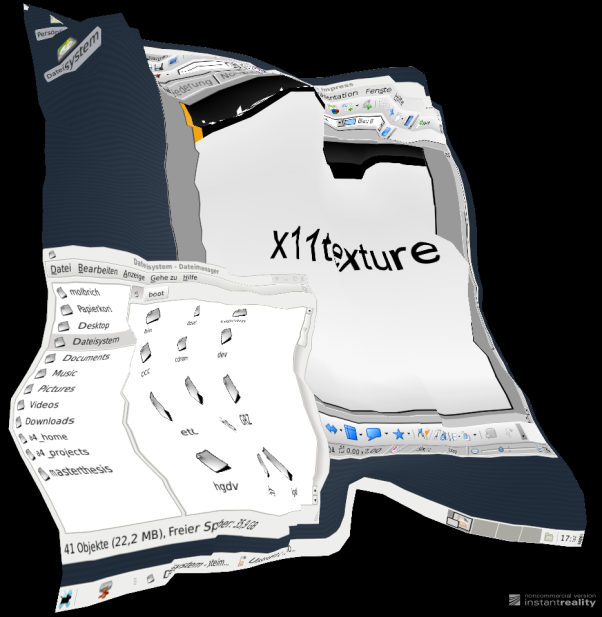 WidgetTexture nodeImplementation and interface
Base type for textures representing widget-based GUI elements 
	i.e. widgets which display PDF-files
Qt-based
Platform independent
WidgetTexture : InteractiveTexture {
  ...
  SFBool   [in,out] show FALSE
  MFString [in,out] url	 []
}
show: 
	determines if the dialog is shown in a separate window
	useful for debugging and rapid prototyping
BrowserTexture nodeImplementation and interface
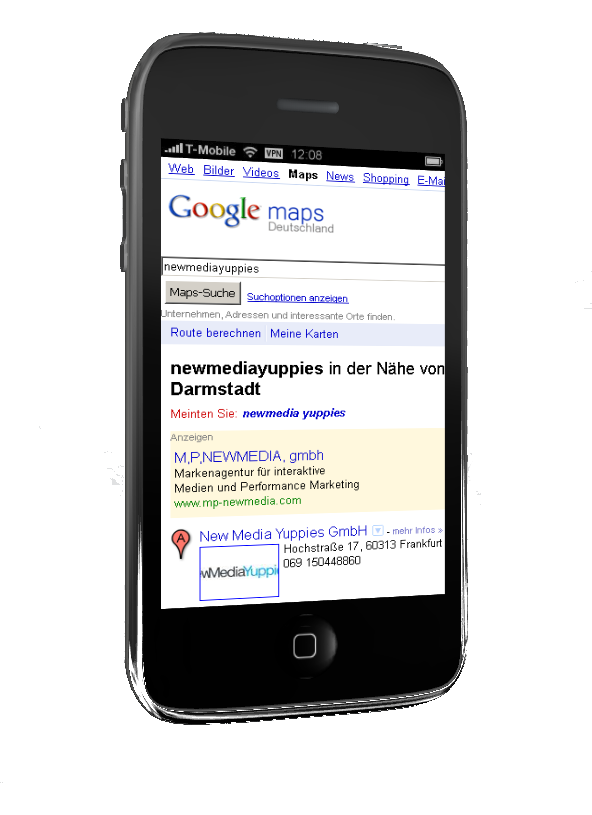 BrowserTexture  : WidgetTexture {
  ...
  SFBool   [in,out] delegateLinkHandling FALSE
  SFBool   [in]     back	
  SFBool   [in]     forward	
  SFBool   [in]     reload	
  SFBool   [in]     stop	
  SFString [out]    link_changed
  SFBool   [out]    isLoaded	
  SFFloat  [out]    progress		
}
Can display web-pages
Based on Qt-Webkit
url: denotes location of the web-page or contains embedded (D)HTML code
link_changed: updated with new url if link clicked
delegateLinkHandling: 
	TRUE  texture‘s location is updated with the web-page of the clicked link
	FALSE  current page is kept and only link_changed eventOut is updated
BrowserTexture nodeImplementation and interface
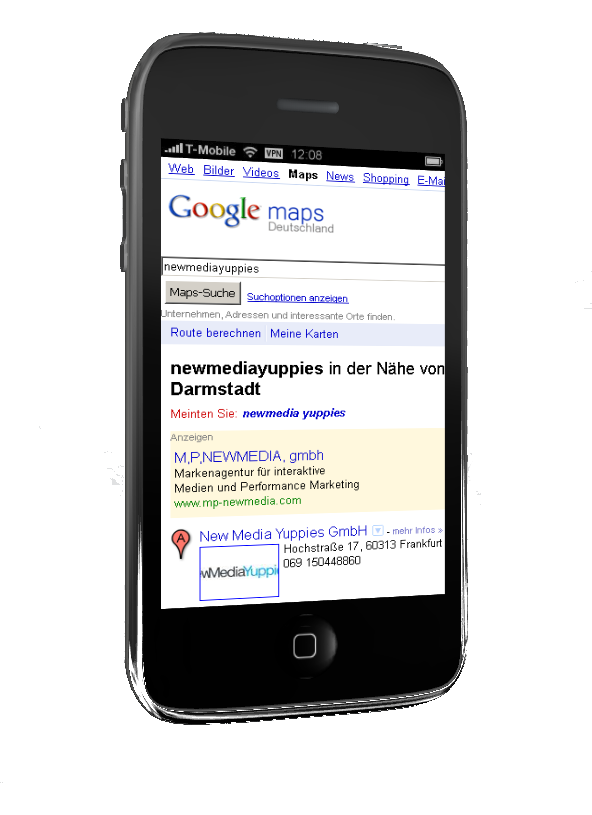 BrowserTexture  : WidgetTexture {
  ...
  SFBool   [in,out] delegateLinkHandling FALSE
  SFBool   [in]     back	
  SFBool   [in]     forward	
  SFBool   [in]     reload	
  SFBool   [in]     stop	
  SFString [out]    link_changed
  SFBool   [out]    isLoaded	
  SFFloat  [out]    progress		
}
back: load previous document in list
forward: load next document in list
reload: reload current document
stop: stop loading
isLoaded: sent when loading finished
progress: sends loading progress (0…1)
UITexture nodeImplementation and interface
Can display and handle Qt Designer UI files
url: location of the UI file
Dynamic fields represent signals and slots as defined in the UI file (Qt concept for event propagation [1])
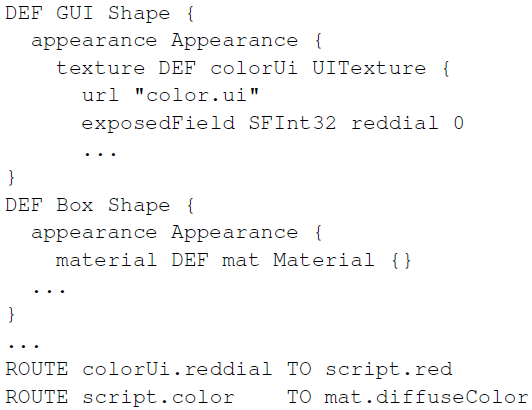 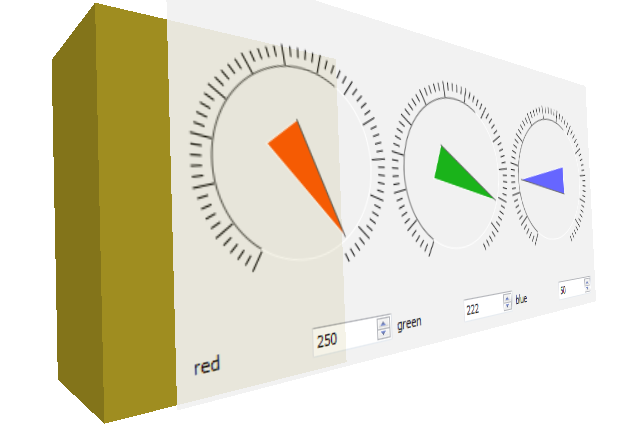 [1] NOKIA, 2010. Qt – cross-platform application and UI framework. http://qt.nokia.com/.
Applications
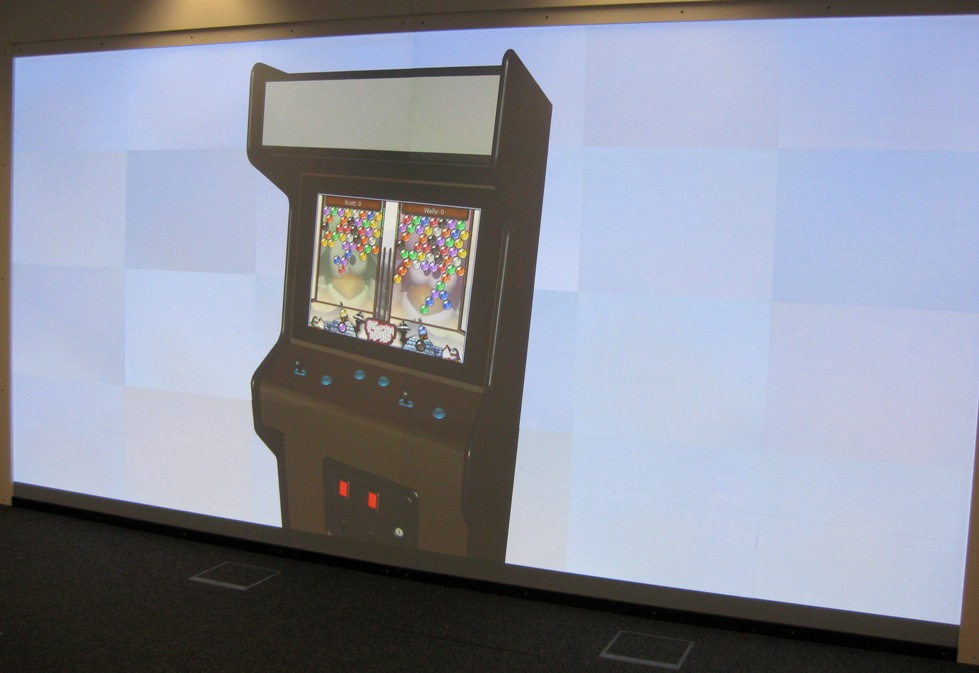 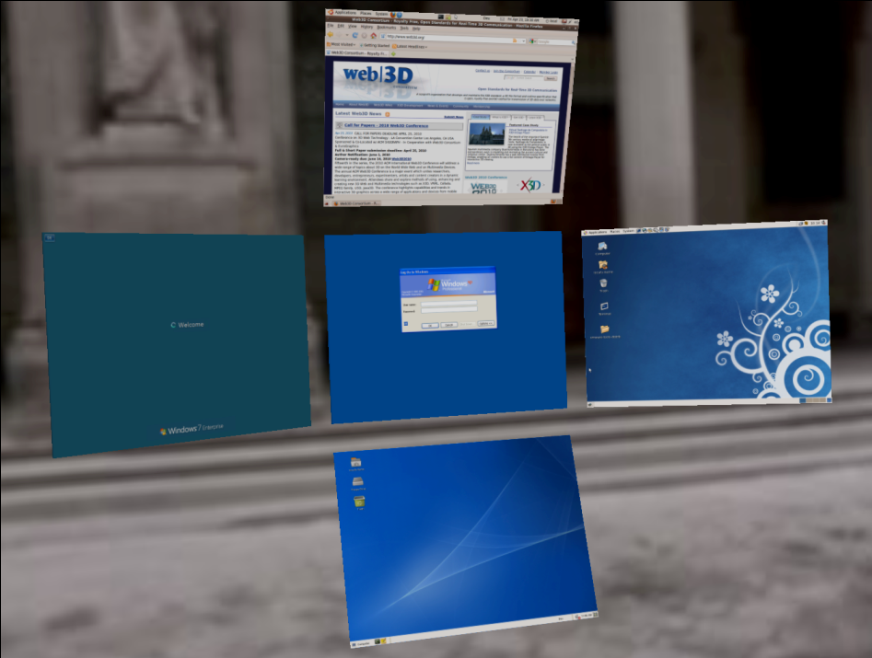 Applications
Applications
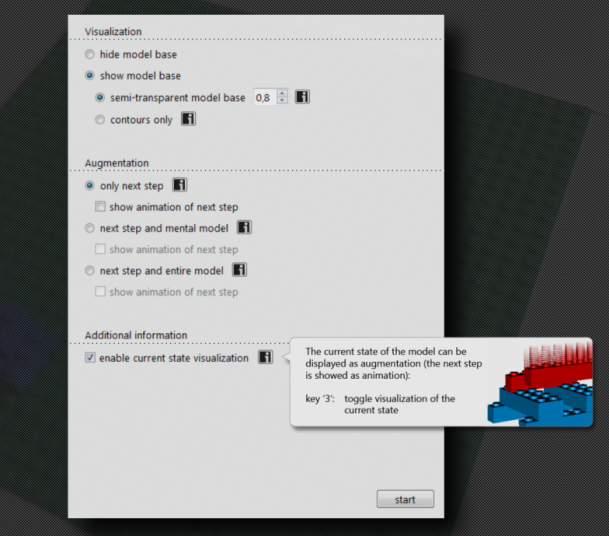 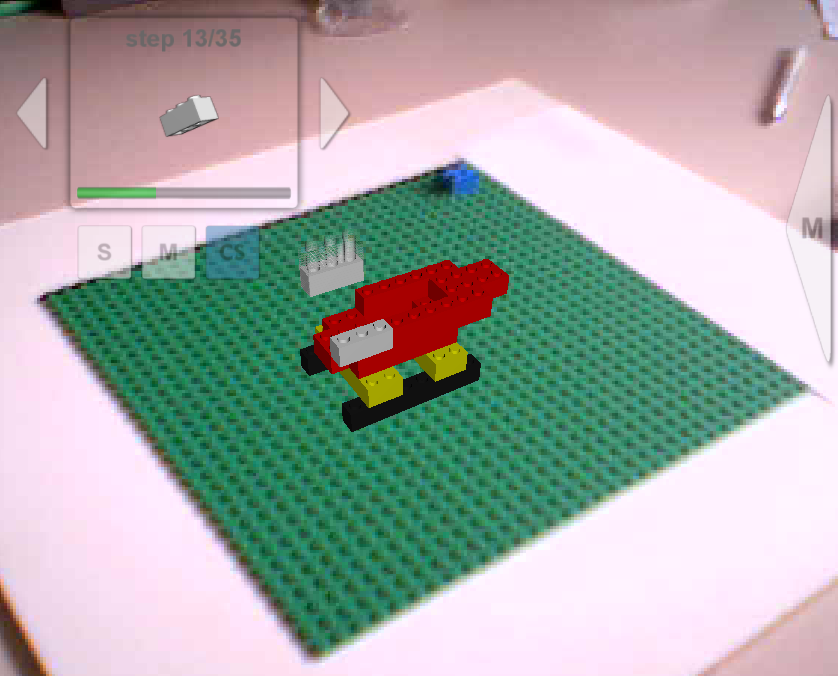 Conclusion and Future Work
Our issue: New set of nodes to integrate 2D GUIs into X3D environments
	Interactive textures are used to map the 2D elements onto geometries
	Different kind of content (standard 2D Uis, web-content, full applications)
	Interaction with the textures via pointing devices and keyboard
	Scales from standard desktop applications to fully immersive environments

Future work
	Enable modification of pointer position by texture transforms
	Investigation if the discussed 2D UI protocol can be generalized
	Investigation if the X11 protocol can be generalized for other operating systems (if a similar protocol is available)
Interactive Textures
Thank you!